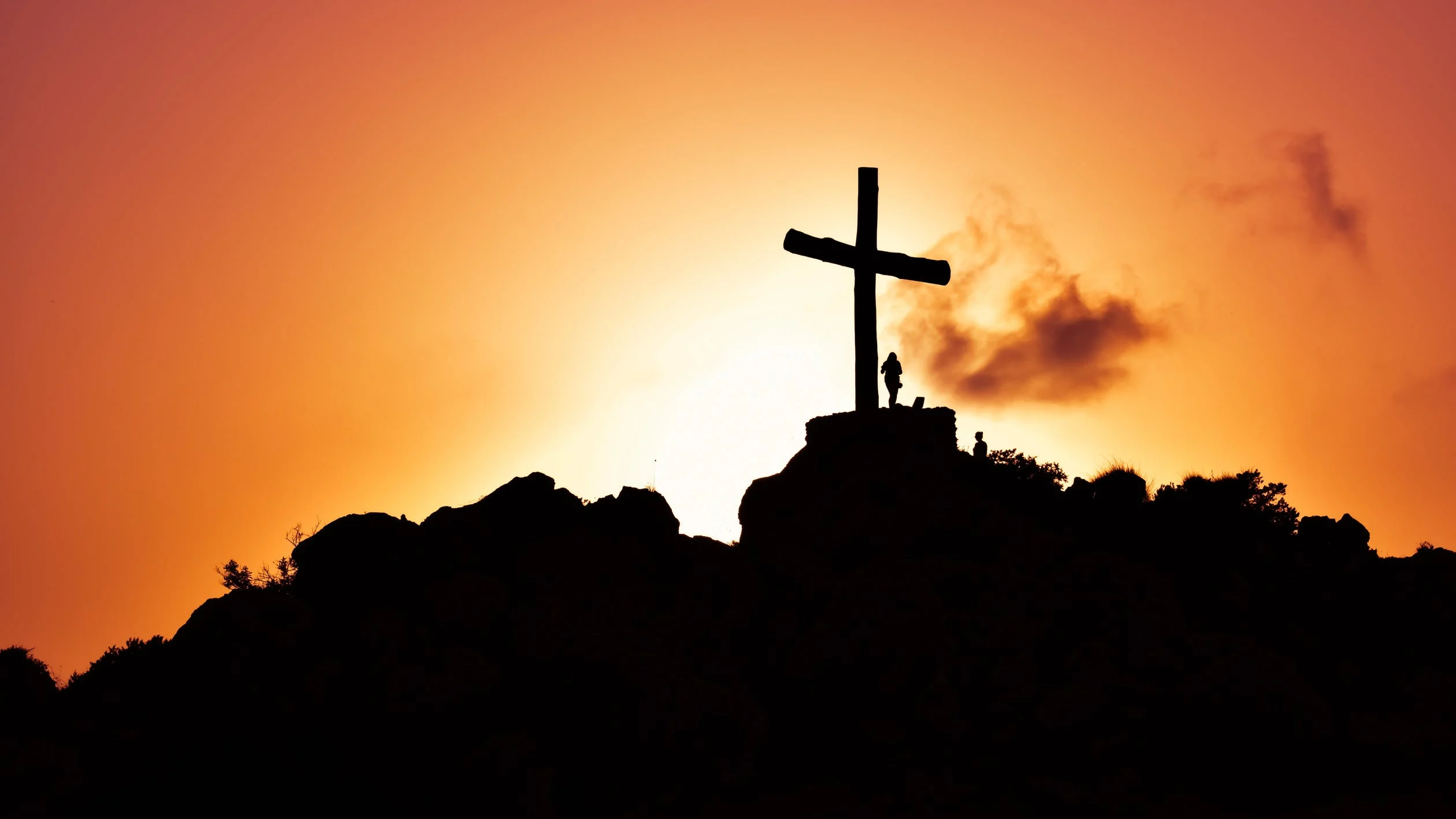 Pecados Imperdoáveis!
Pr. Marcelo Augusto de Carvalho
[Speaker Notes: www.4tons.com
Pr. Marcelo Augusto de Carvalho]
1. Ingratidão Não Depende da Situação
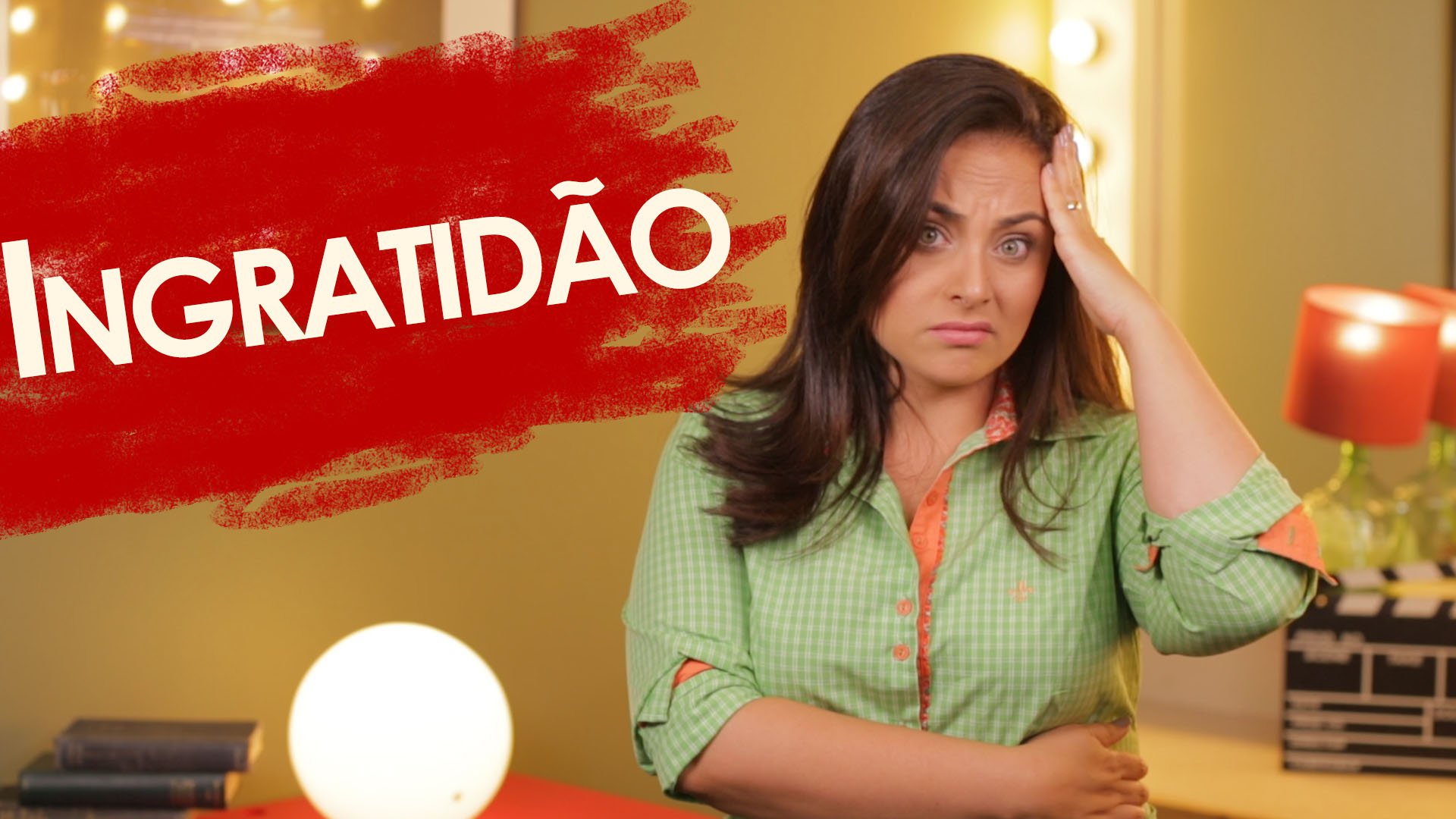 Dia Nuvem                           Noite Fogo
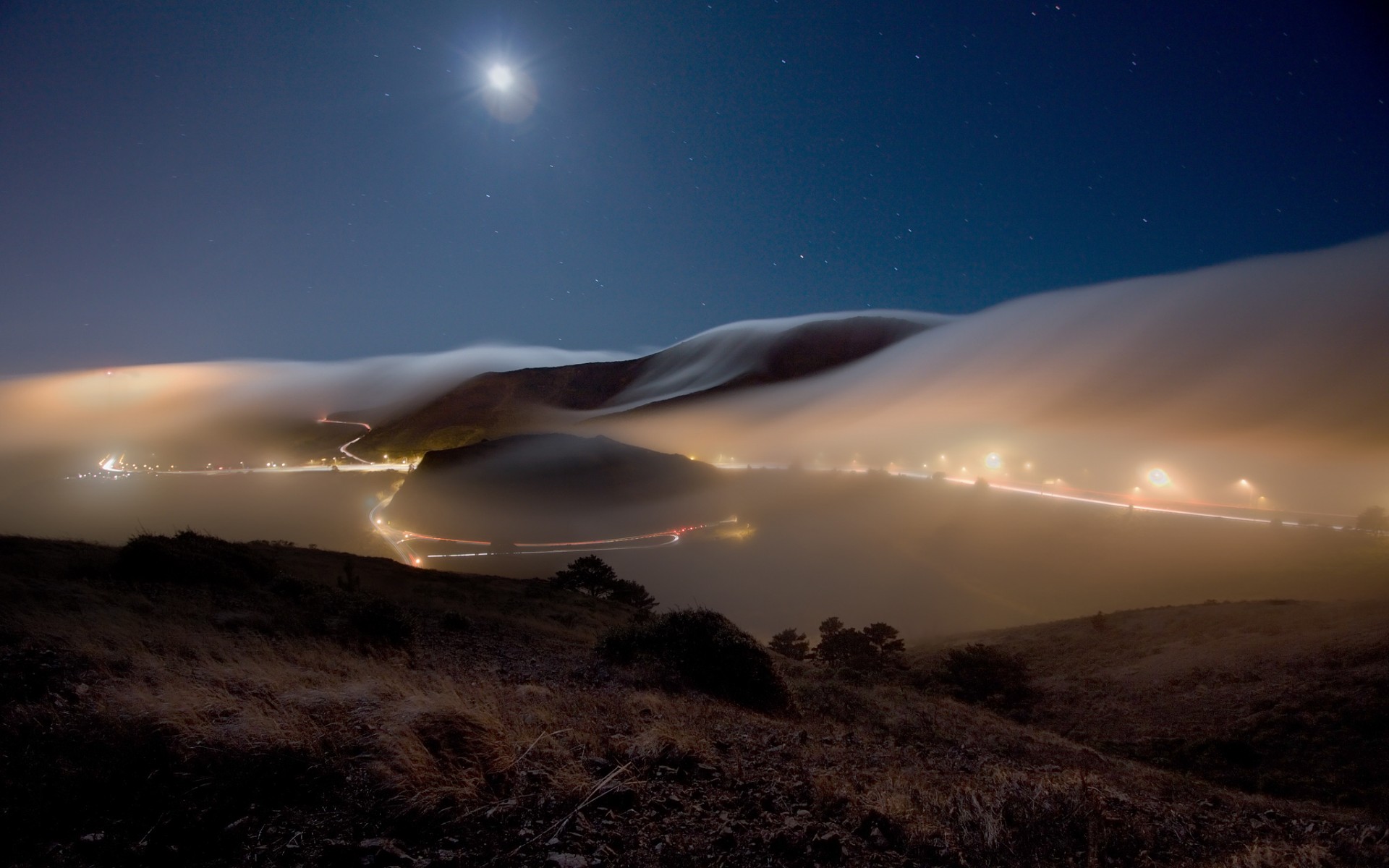 [Speaker Notes: De dia guiados por uma nuvem,  protegia dos raios impiedosos do sol do deserto
E à noite por uma coluna de fogo, que iluminava e aquecia todo o povo contra o terrível frio noturno do deserto.]
Seus sapatos nunca se gastavam e as roupas nunca envelheciam
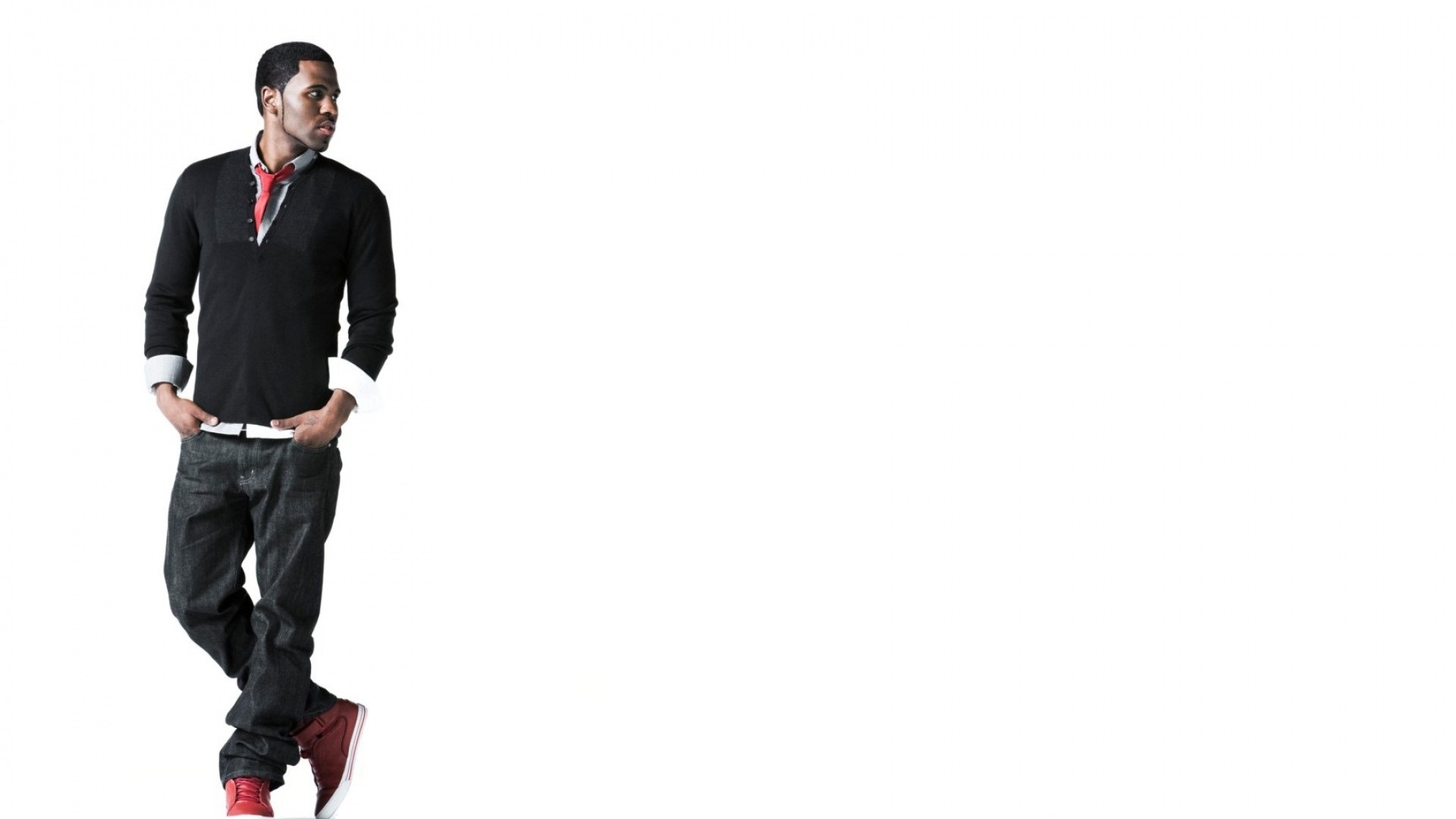 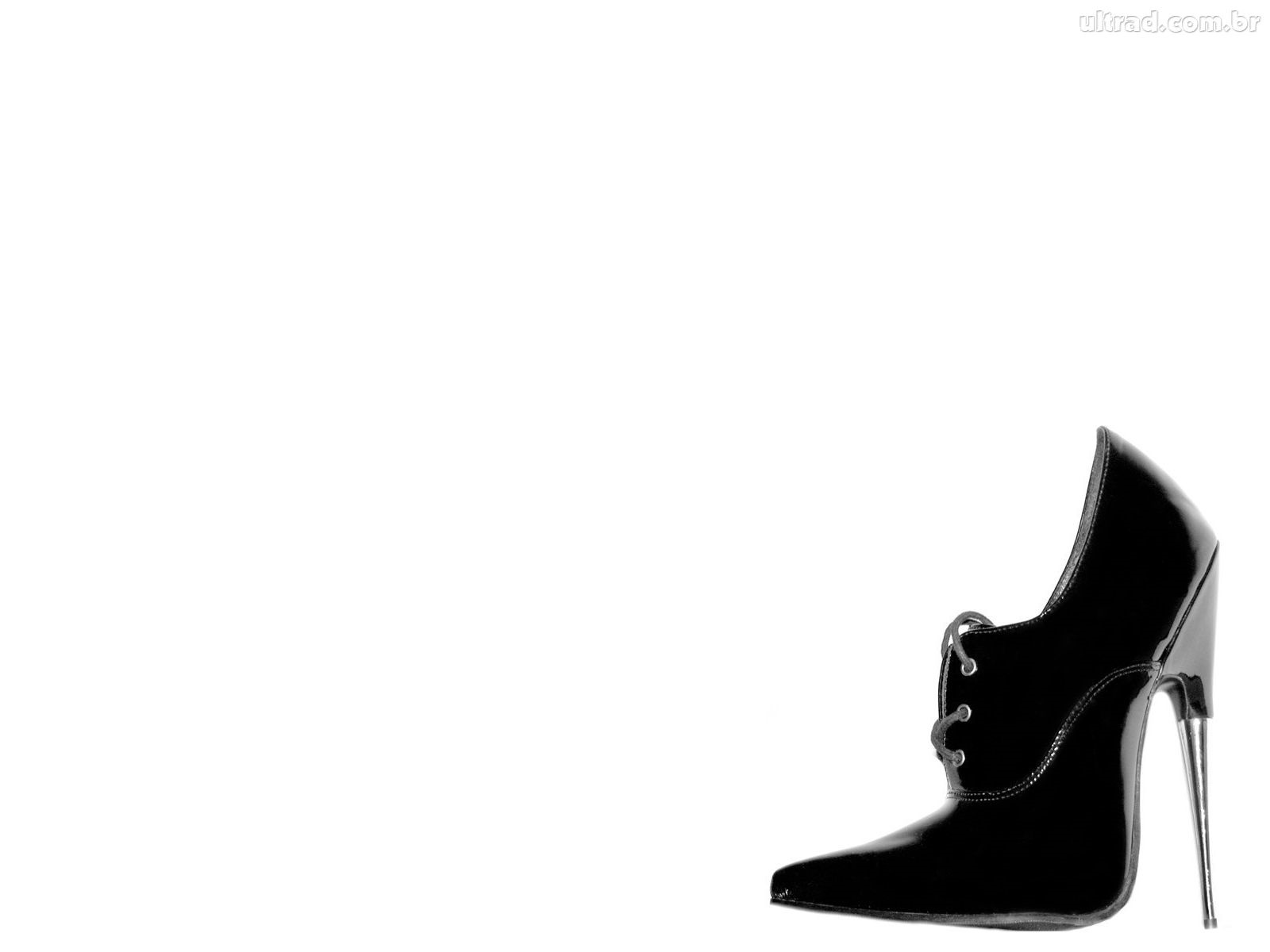 [Speaker Notes: Seus sapatos nunca se gastavam e as roupas nunca envelheciam
Eu acho que o problema foi outro: as esposas se cansaram do mesmo sapato, do mesmo vestido, e infernizaram tanto dos maridos, que foram em Moisés e disseram: Cara, assim não dá! Mesma roupa por 40 anos! A não ser que você pare num shopping...a coisa vai ferver pro seu lado, mano!]
Maná Caía do Céu Cada Manhã
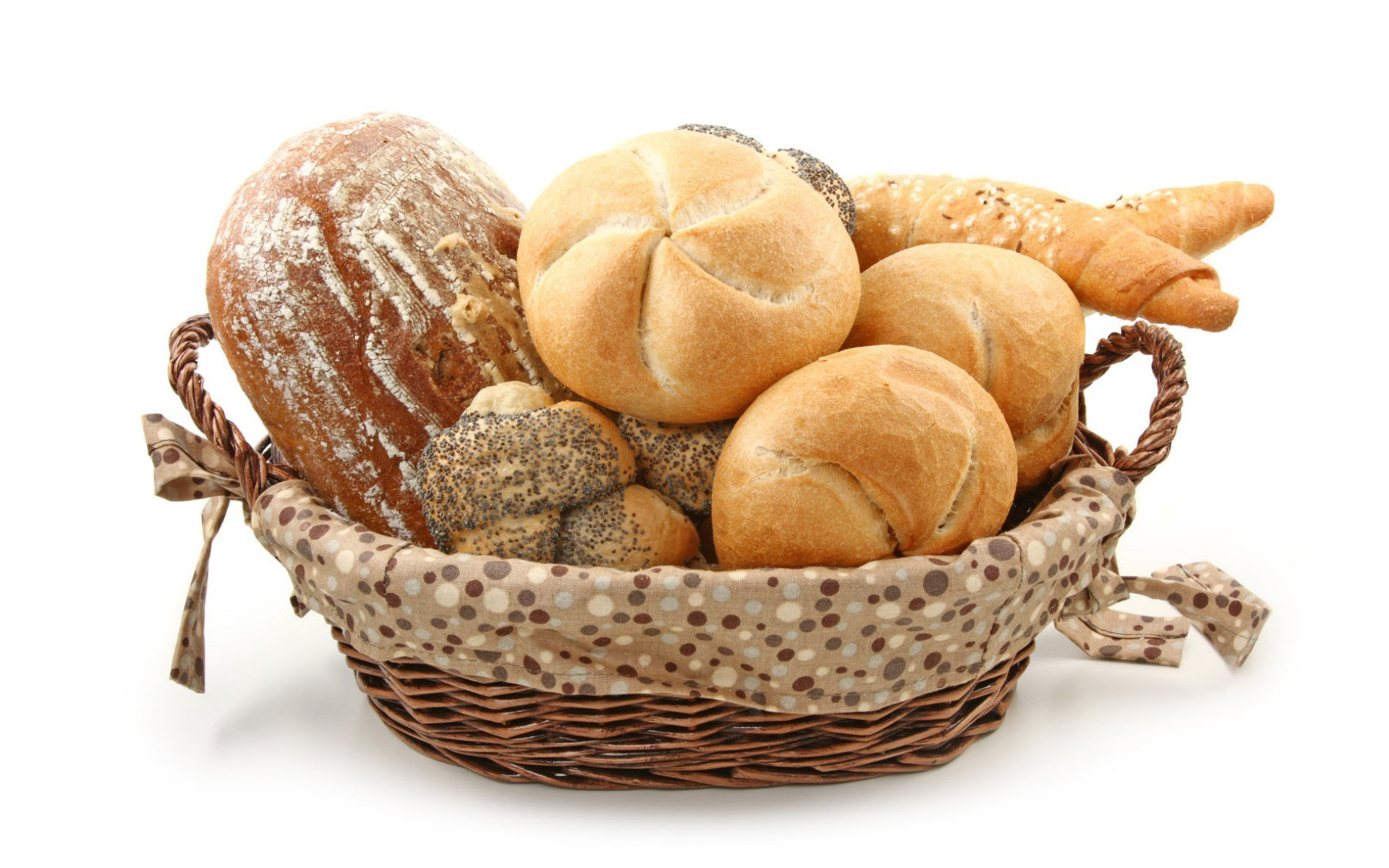 7 Queixas
Caminho- 11.1-3. 
Alimentos- 11.4-6. 
Gigantes- 13. 33- 14.2. 
Líderes- 16.3. 
Juízos Divinos- 16.41. 
Deserto- 20.2-5. 
Do Maná Novamente- 21.5.
Você É Grato, Ou Reclamão?
Deus Mata Quem Não Guarda O Sábado?
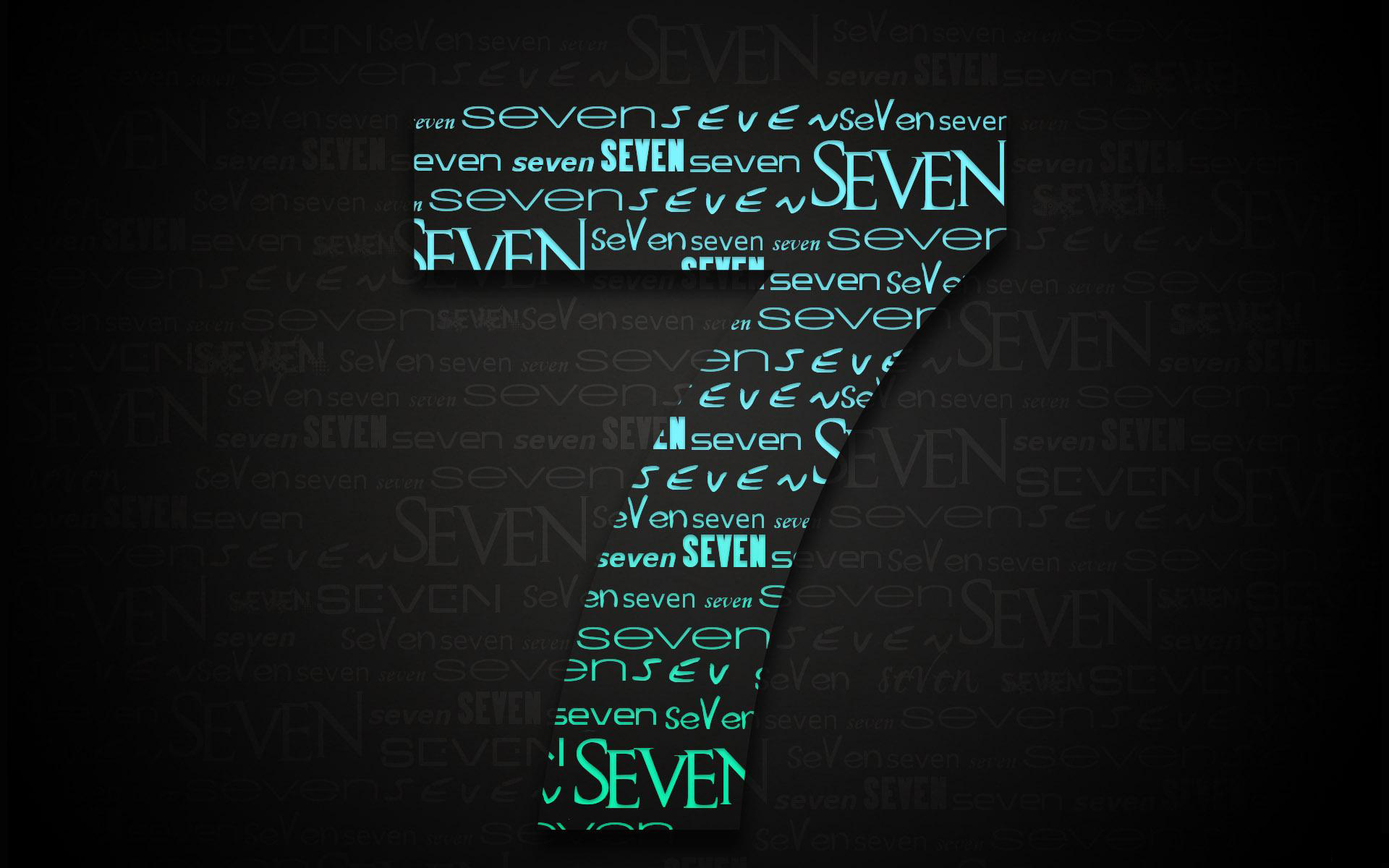 Rebelião
Ele rompeu o limite de sua área, delimitada por Deus. Por isto, houve uma contenda entre ele e um israelita, e a questão foi para nos juízes, que decidiram contra ele. 
Amaldiçoou o juiz, e no ardor de sua ira blasfemou do nome de Deus. Por determinação divina foi apedrejado. 
Alguém atreveu-se a uma transgressão declarada do sábado, indo apanhar lenha nesse dia. O ato deste homem foi uma violação voluntária e deliberada. Foi apedrejado também.
[Speaker Notes: Ele rompeu o limite de sua área, delimitada por Deus. Por isto, houve uma contenda entre ele e um israelita, e a questão foi para nos juízes, que decidiram contra ele. 
Ele então amaldiçoou o juiz, e no ardor de sua ira blasfemou do nome de Deus. Por determinação divina foi apedrejado. 
Alguém atreveu-se a uma transgressão declarada do sábado, indo apanhar lenha nesse dia. O ato deste homem foi uma violação voluntária e deliberada. Foi apedrejado também.]
Frouxidão
Havia entre o povo uma grande frouxidão na observância do sábado, e isto se conta entre as razões para a exclusão da primeira geração, da terra prometida. Mas seus filhos também não aprenderam a lição. Por isto, mesmo não os impedindo de entrar em Canaã, declarou o Senhor que os espalharia entre os gentios